FECHA
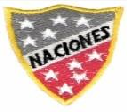 Escuela Particular Las Naciones Nº1973 
Avenida Las Naciones 800 Maipú
RBD : 25808-3 Fono: 7712401
Escuelalasnaciones1973@hotmail.com
Unidad:“El cuerpo humano y sus órganos internos”
OA 07: 
Identificar la ubicación y explicar la función de algunas partes del cuerpo que son fundamentales para vivir: corazón, pulmones, estómago, esqueleto y músculos.
Profesora: Marcela Oyarce
2° Básico
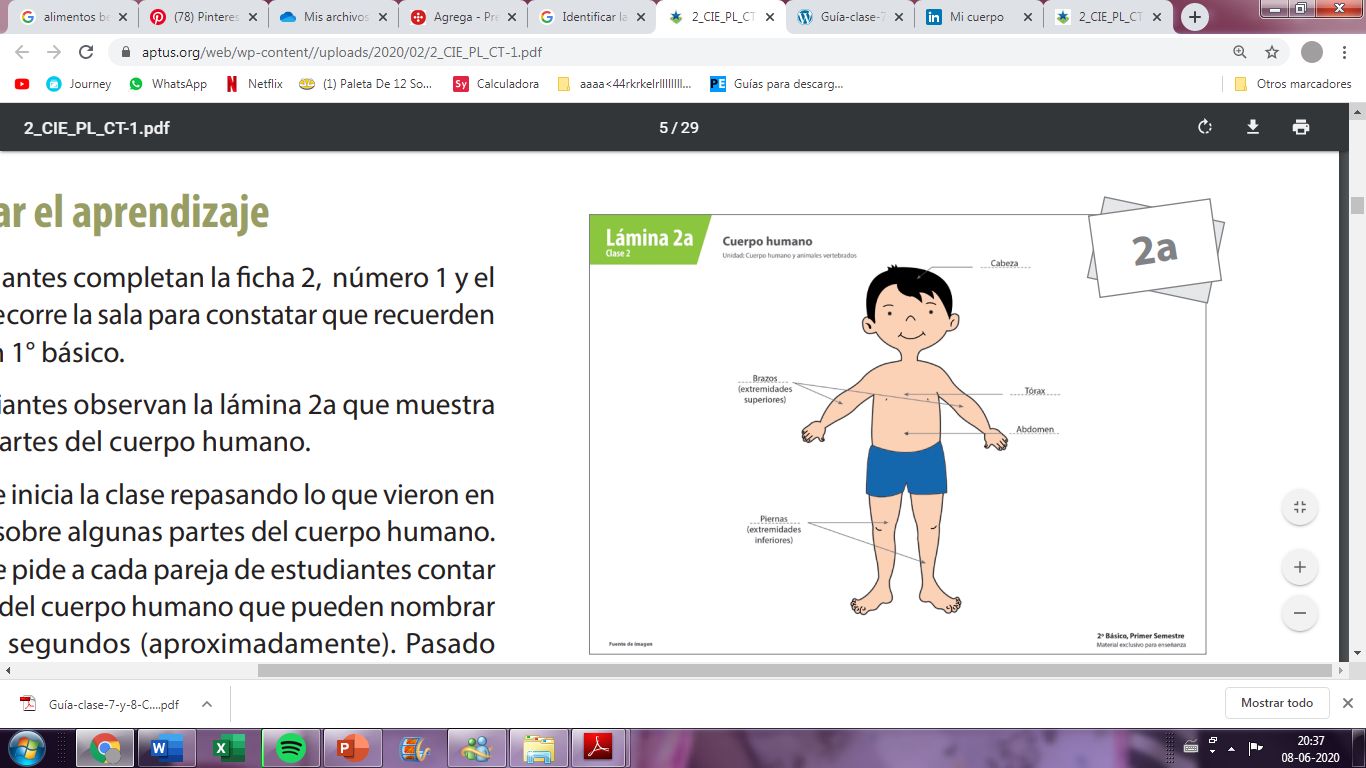 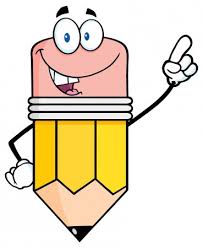 Objetivo de la clase:
“ Identificar la ubicación de algunas partes del cuerpo”
¿Cómo esta organizado tu cuerpo?
Tu cuerpo esta formado por 3 partes: 
Cabeza
Tronco 
Extremidades (Superiores e Inferiores)
Las partes del cuerpo humano que vemos ahora son conocidas con el nombre de órganos, como el cerebro, el corazón, los pulmones y el estómago.

ACTIVIDAD 1:
Con ayuda de esta lámina responde:

¿Dónde se ubica el cerebro?
 R. El cerebro se ubica en la cabeza

2.    ¿Dónde se ubican los pulmones?

3.    ¿Dónde se ubica el corazón?

4.    ¿Dónde se ubica el estomago?
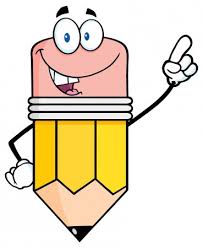 Actividad 2:
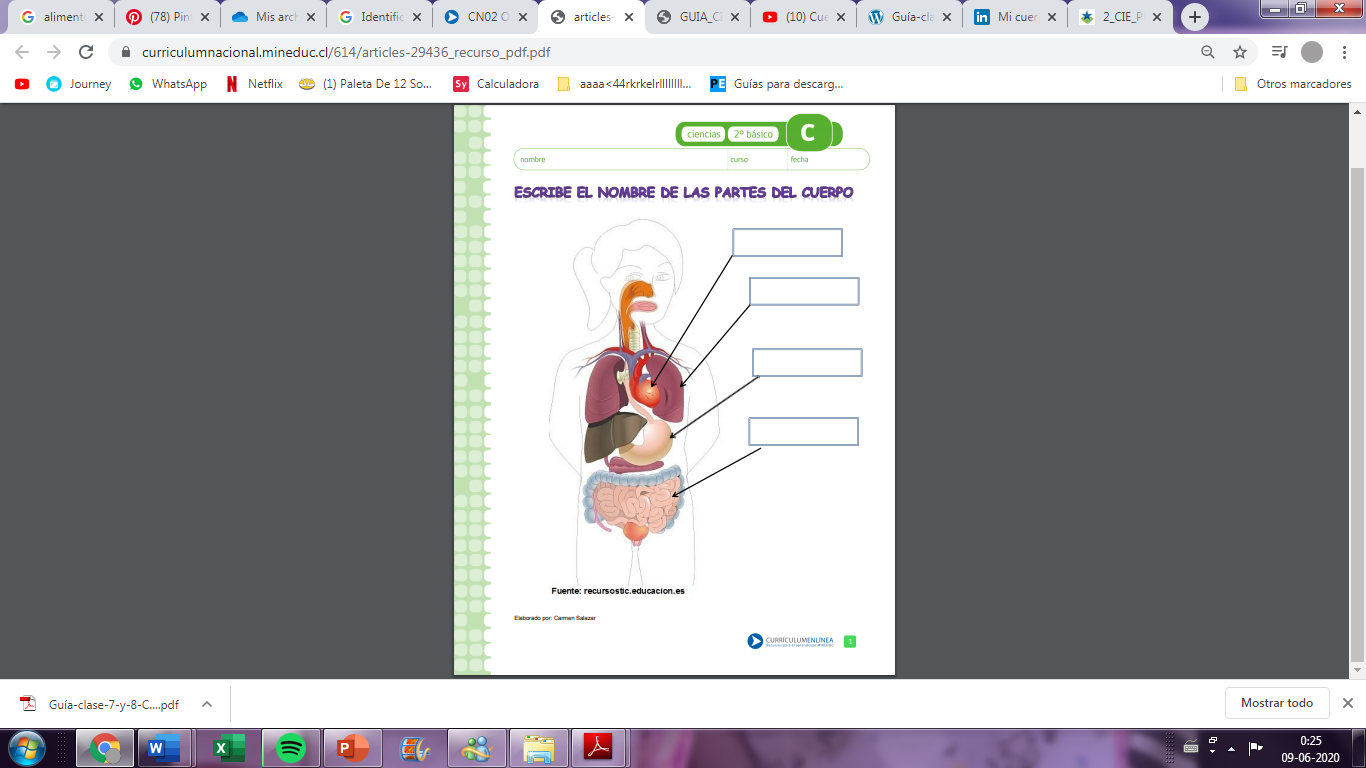 Escribe el nombre de los siguientes órganos.